Governor Holcomb’s
2019 Next Level Agenda

21st Century Talent Regions

Building a 21st Century Workforce
 
  
Blair Milo
Secretary for Career Connections and Talent
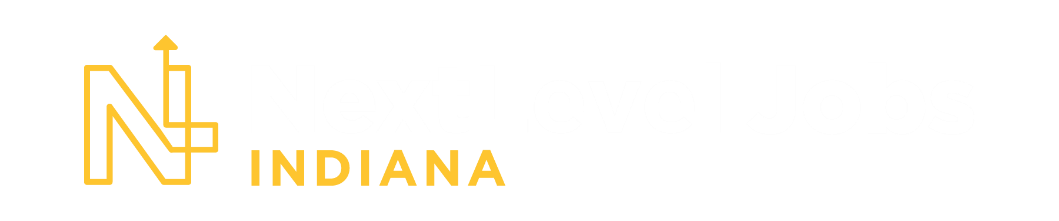 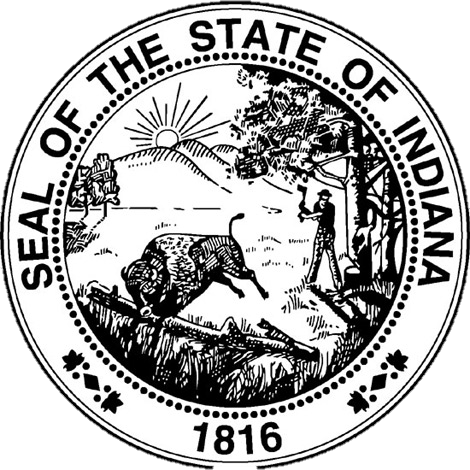 21st Century Talent Regions
WHAT 
	Designation earned by regions to attract, grow, connect 	and retain talent.  

Regions who build and implement a plan to:
increase education attainment
raise household income
grow population

12 Pilot regions to receive Technical Assistance
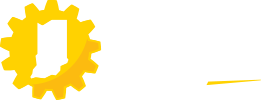 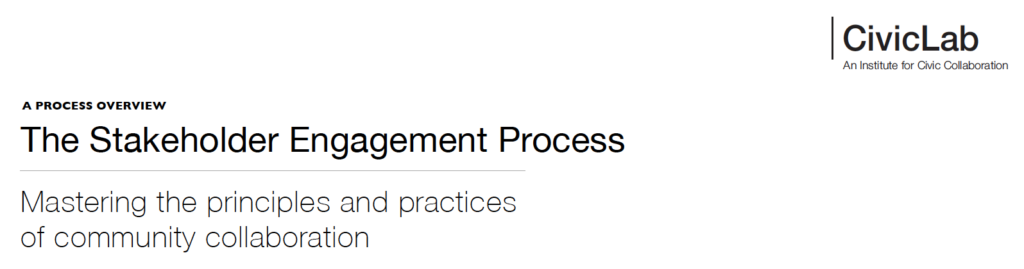 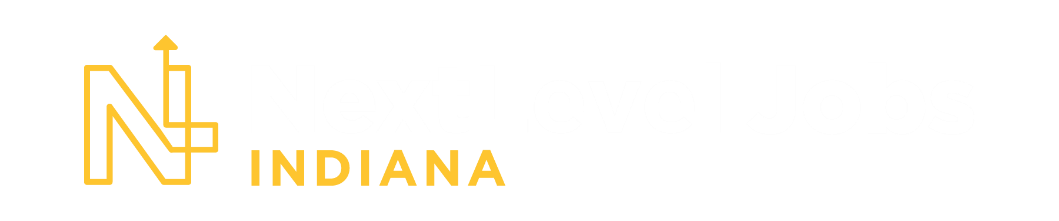 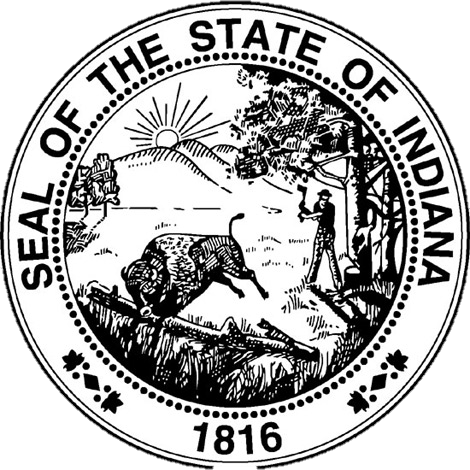 21st Century Talent Regions
WHO/WHERE:  
	Self-defined by participants, but will include at least 3 cities, 	towns or townships with a designated leader

Membership including, but not limited to:  
Business
K-12 education
Higher Education
Non-profit(s)

Regions may also be a county or multiple counties
Economic development 
Workforce development
Local government
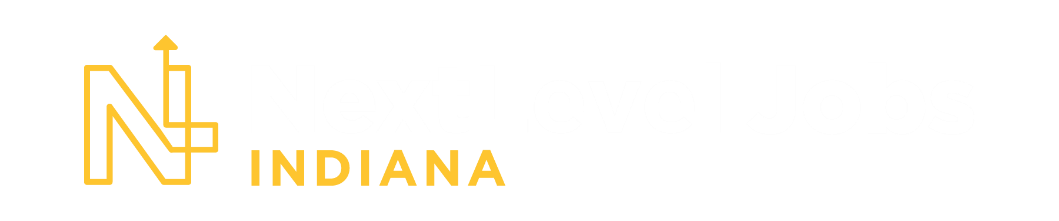 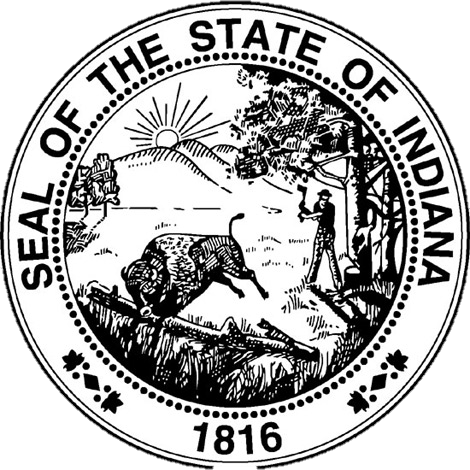 21st Century Talent Regions
WHEN:  
Regions can begin organizing and collaborating with the Office of Career Connections and Talent/IEDC immediately
Timeline for gaining the designation will be dependent on the progress of the region
12 regions receiving technical assistance will be phased and developed over biennium commencing 2019
  
WHY:  
Regionalism works
Proven model
Synthesizes efforts through common metrics, goals, efforts and regular communication
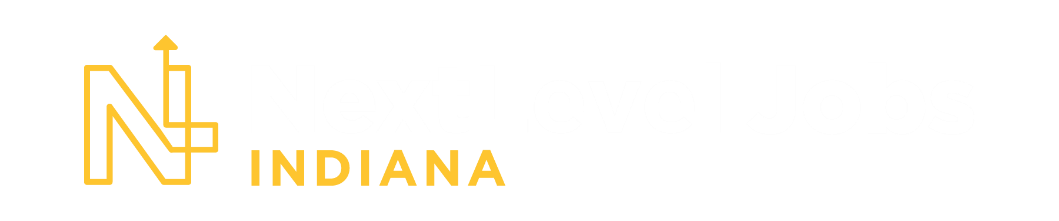 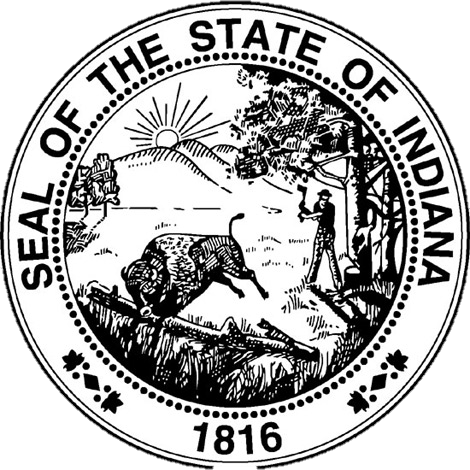 21st Century Talent Regions
HOW:  
Start where the energy is
Evaluate Collaboration Readiness
Help regions understand their current state
Provide a systems-based talent framework
Provide key data for populating framework -> dashboard
Engage/organize stakeholders
Set goals
Education attainment
Household income
Population
Implement/continue connecting initiatives
Measure progress
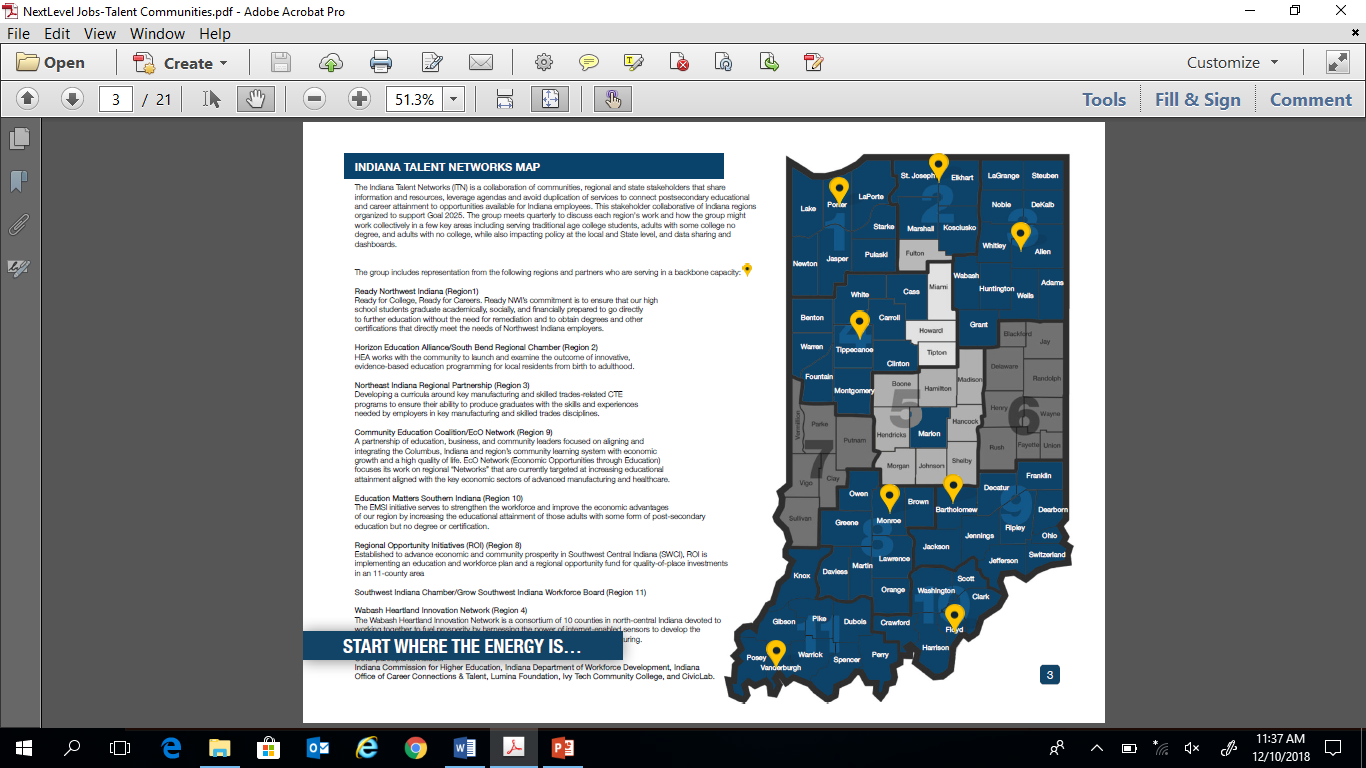 Emerging regions participating in the       Indiana Talent Network (ITN)
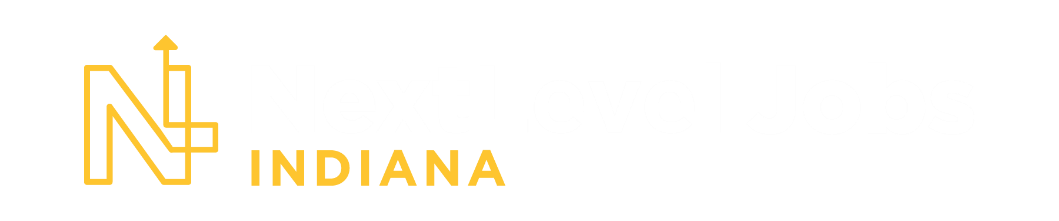 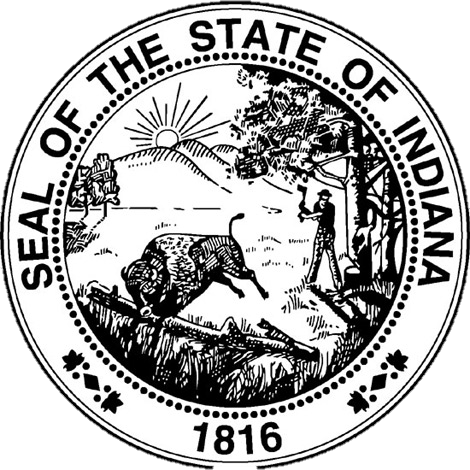 21st Century Talent Regions
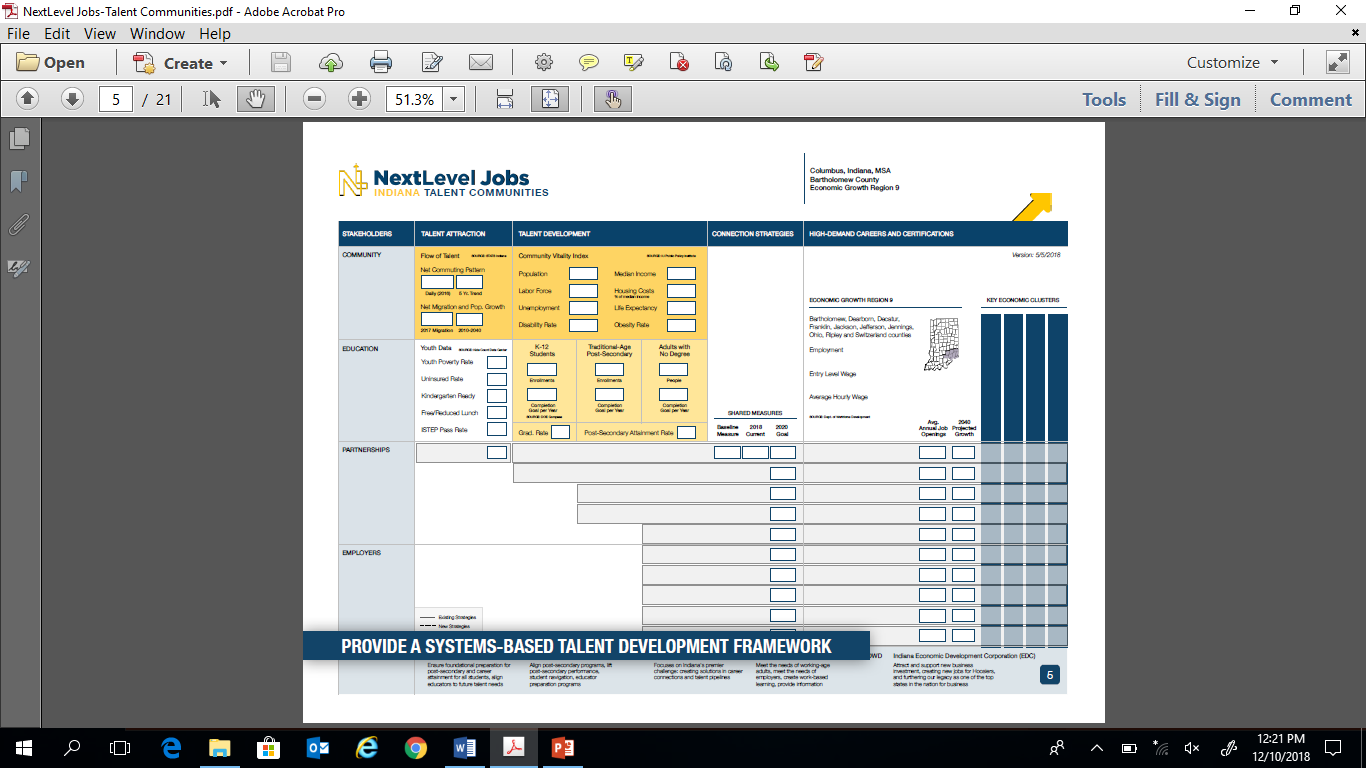 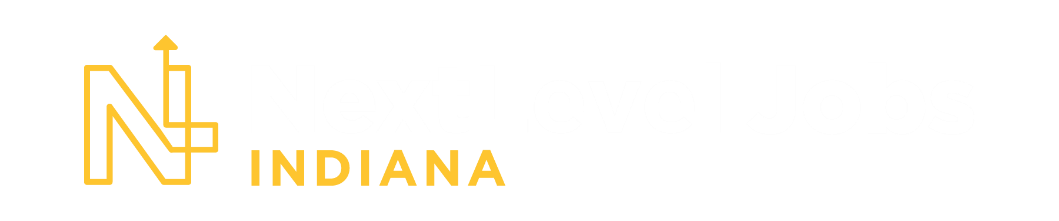 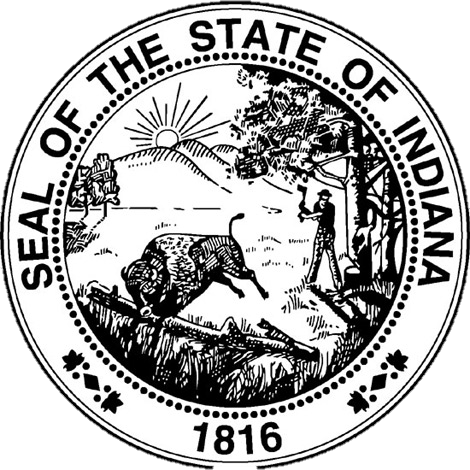 21st Century Talent Regions
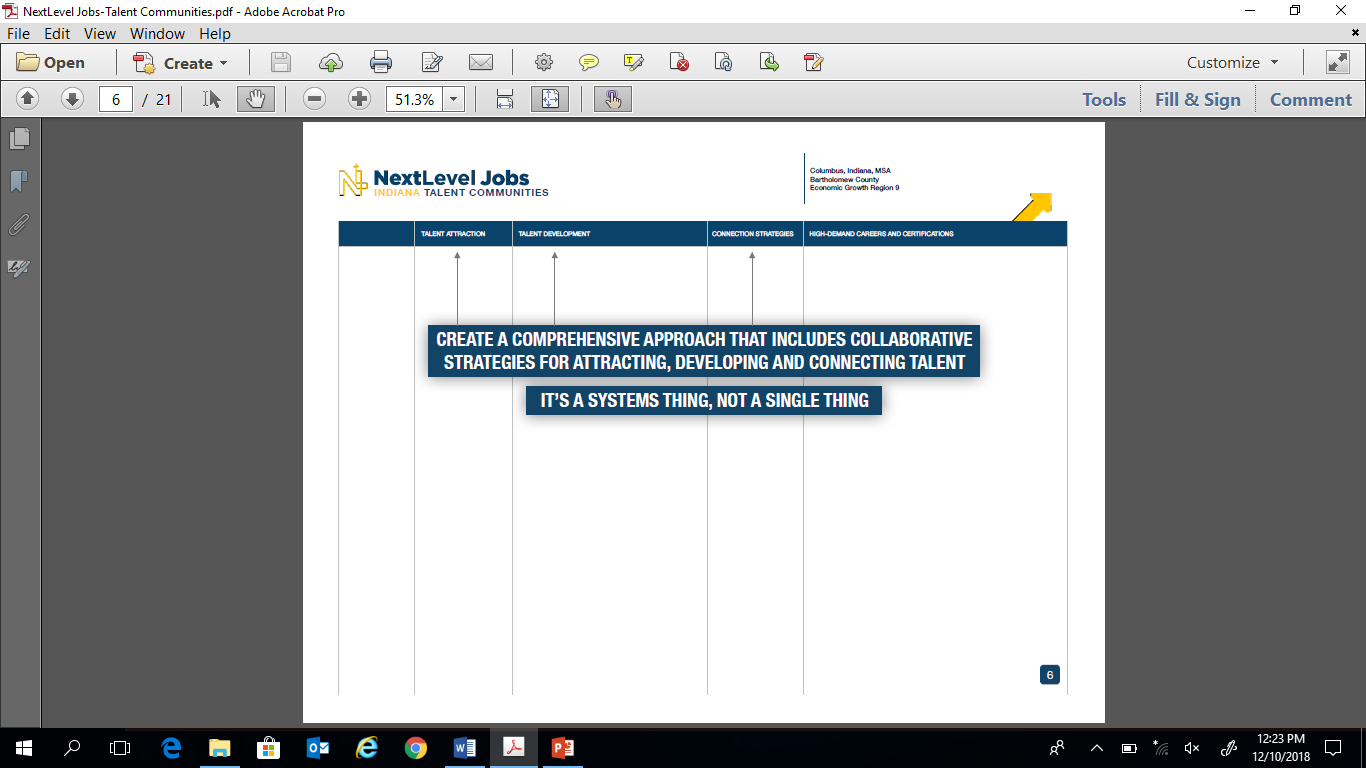 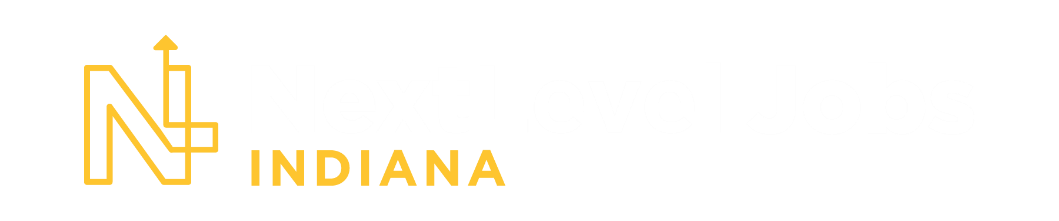 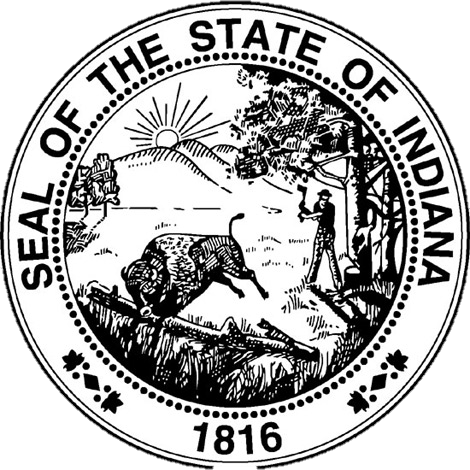 21st Century Talent Regions
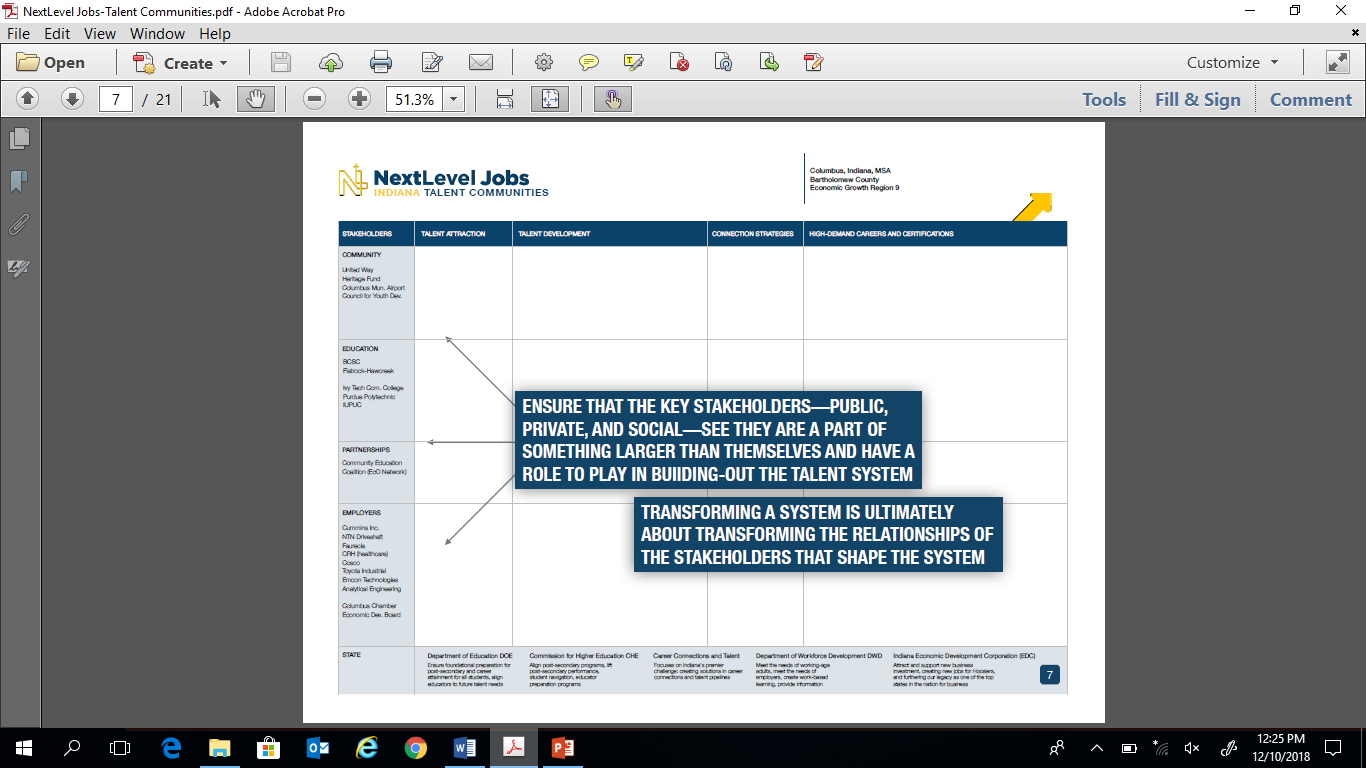 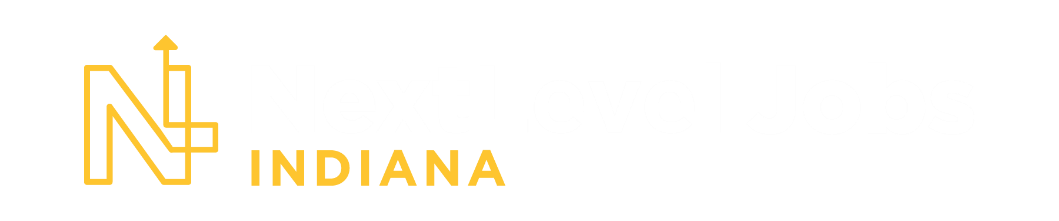 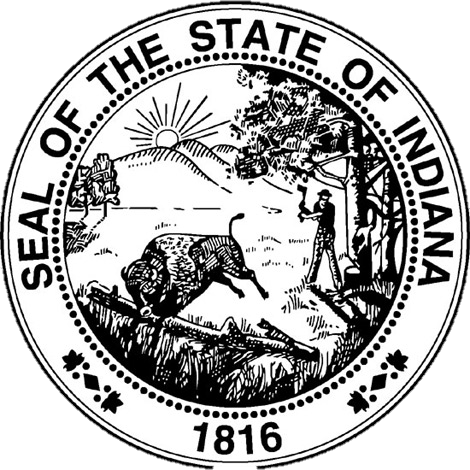 21st Century Talent Regions
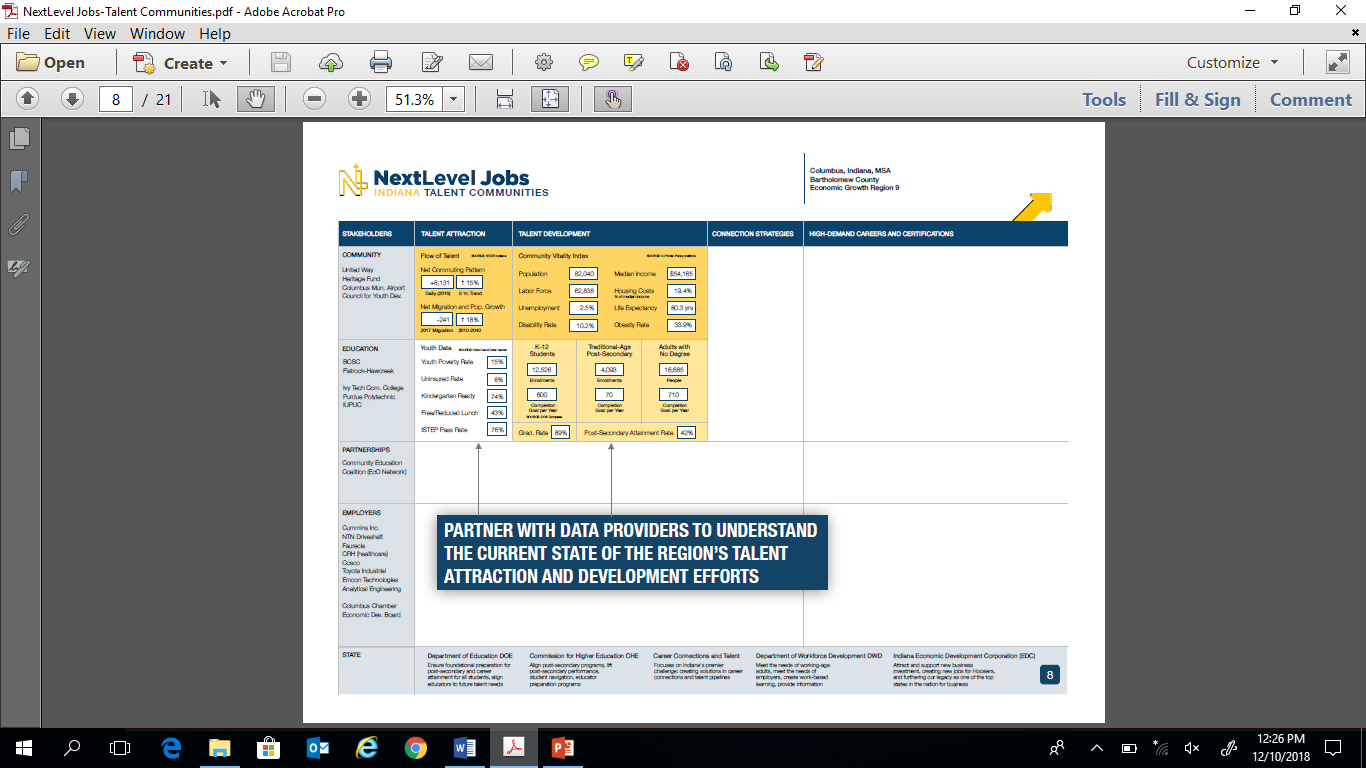 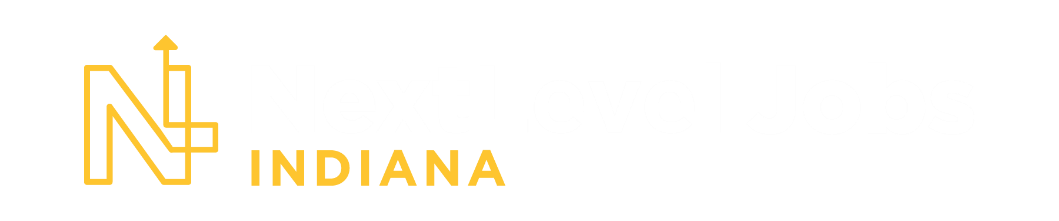 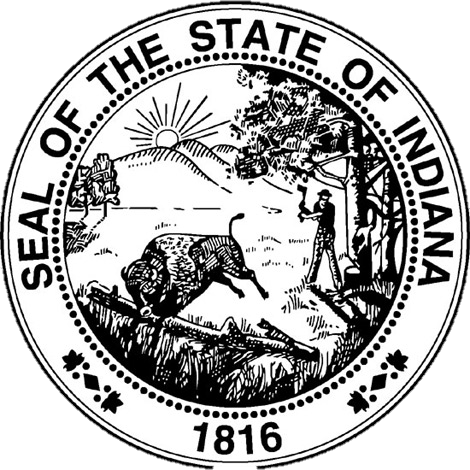 21st Century Talent Regions
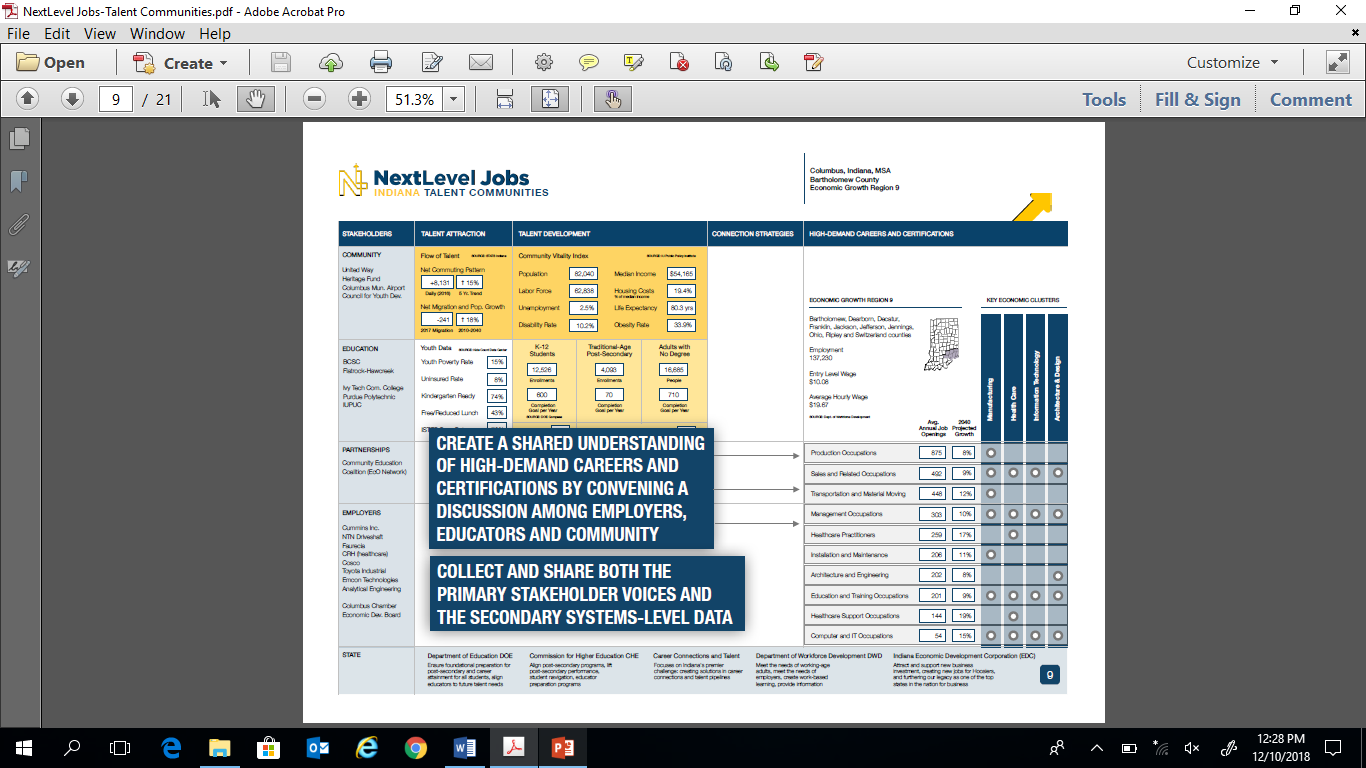 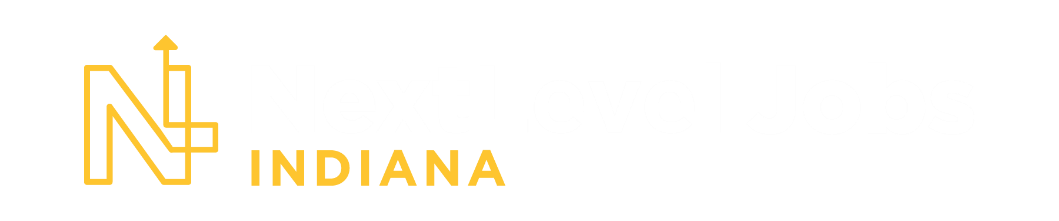 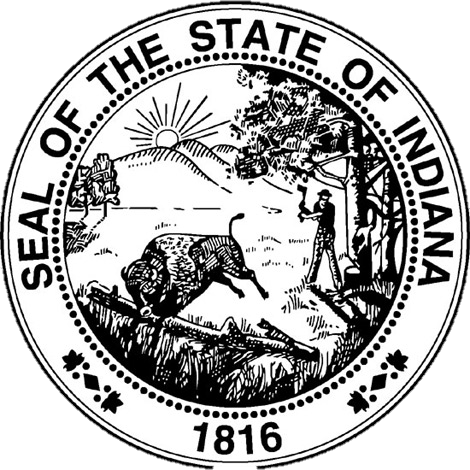 21st Century Talent Regions
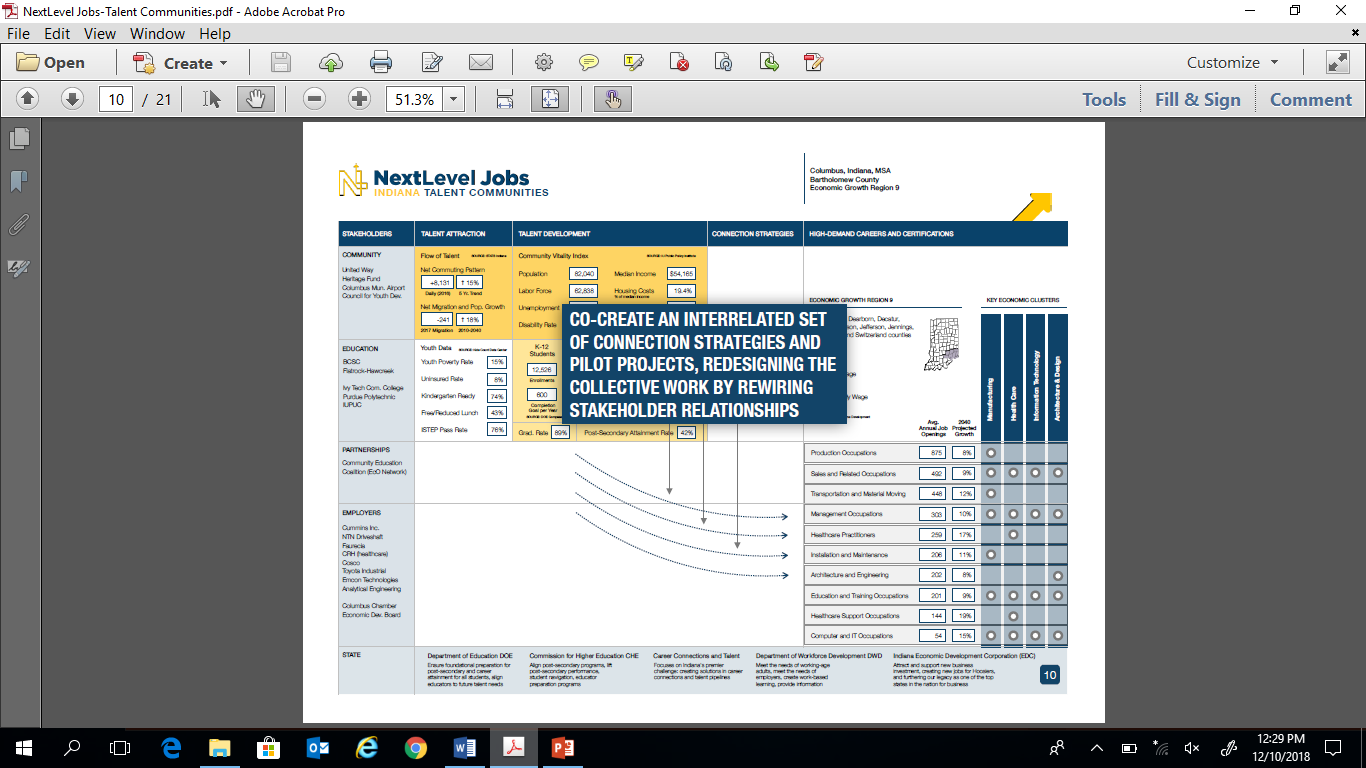 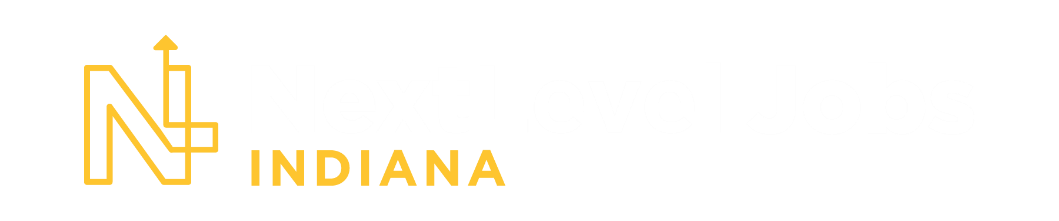 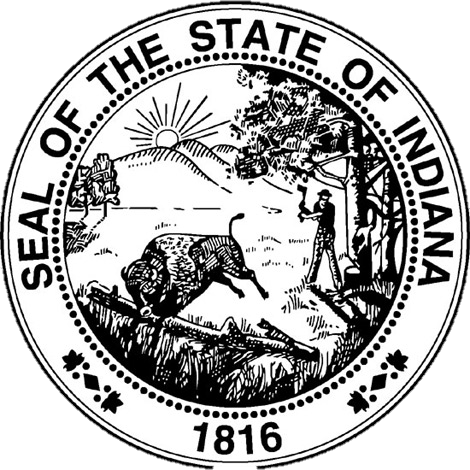 21st Century Talent Regions
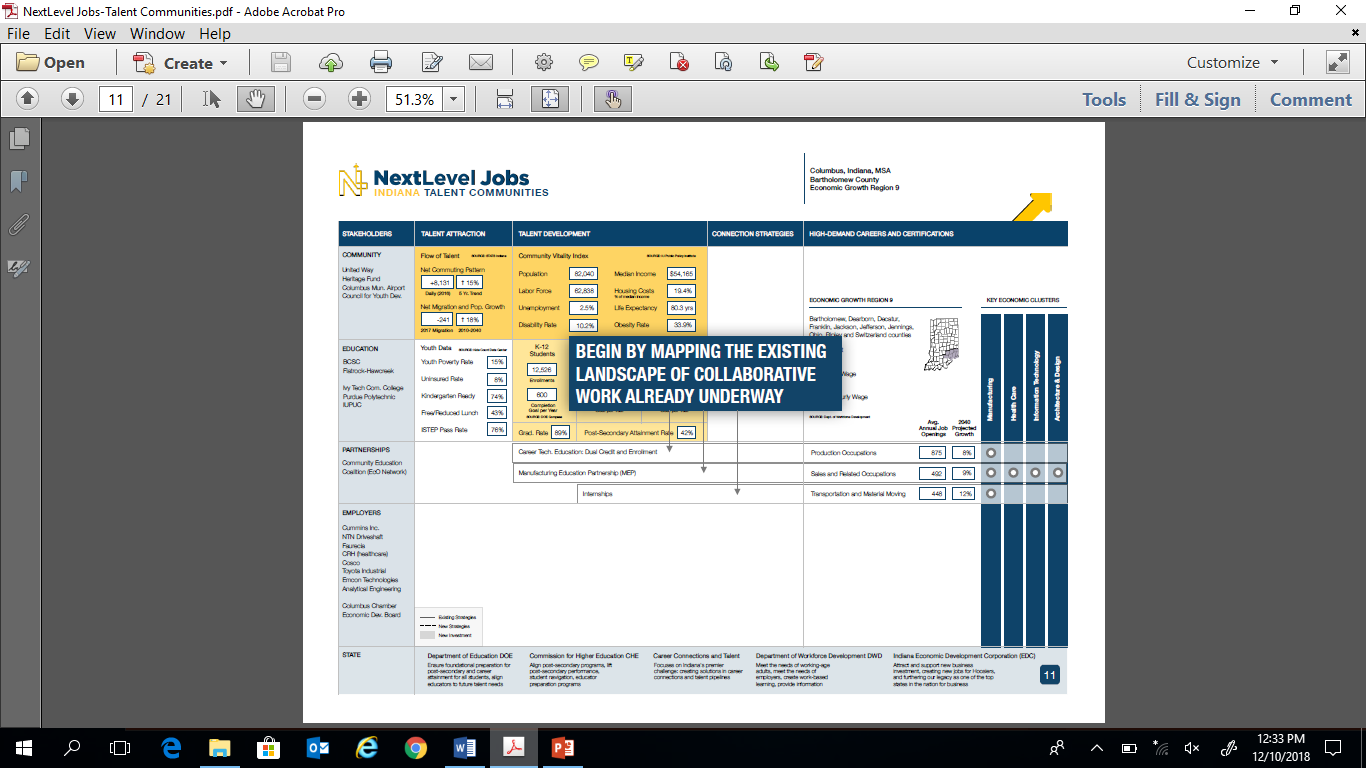 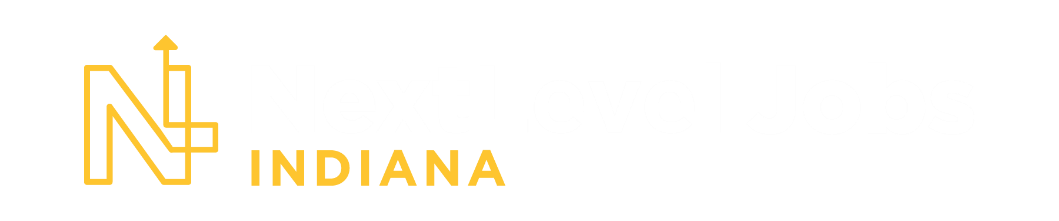 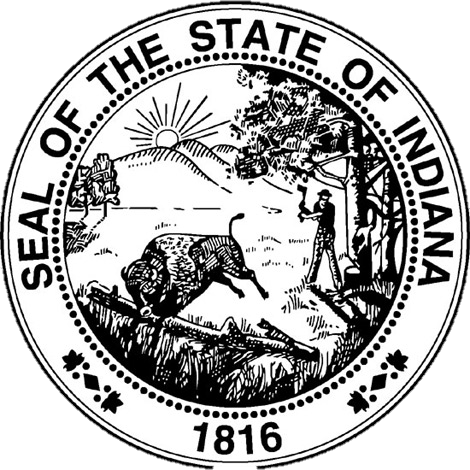 21st Century Talent Regions
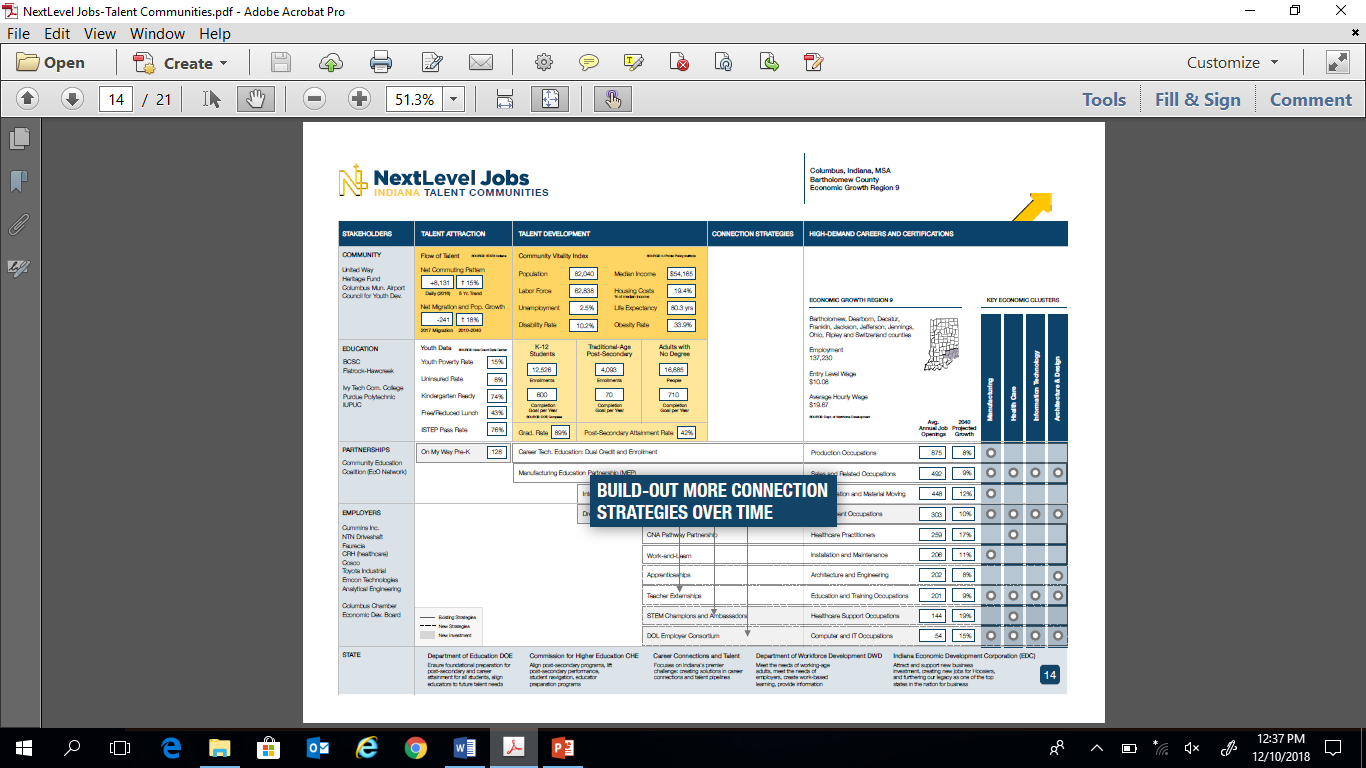 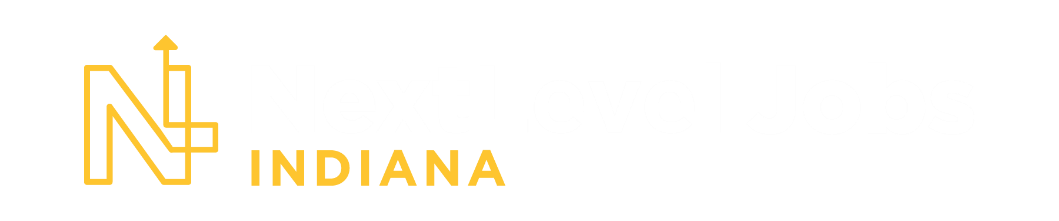 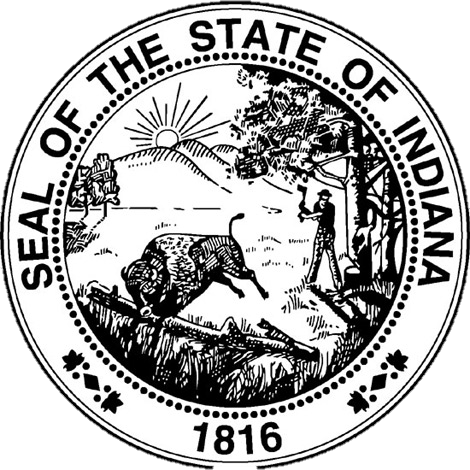 21st Century Talent Regions
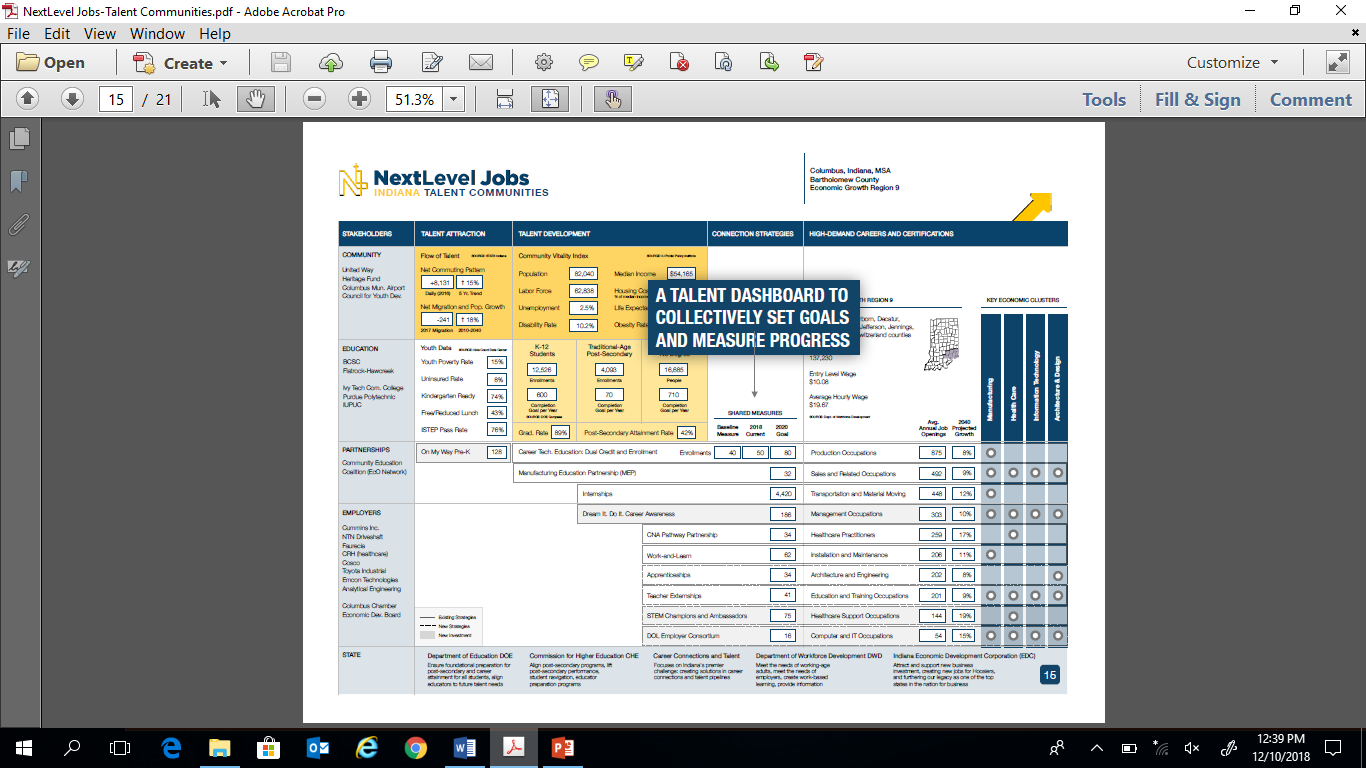 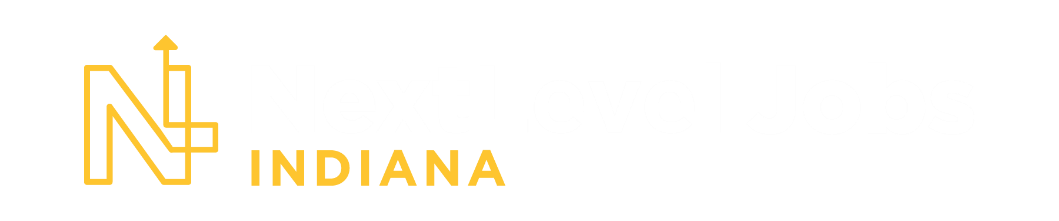 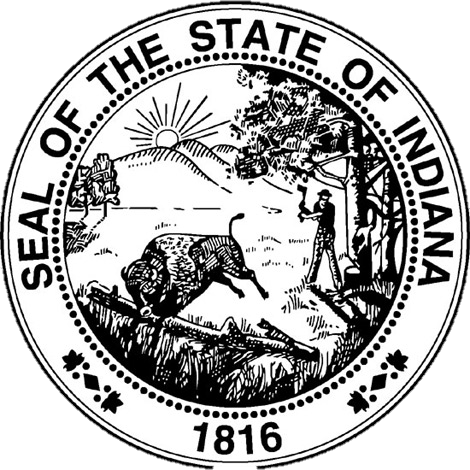 21st Century Talent Regions
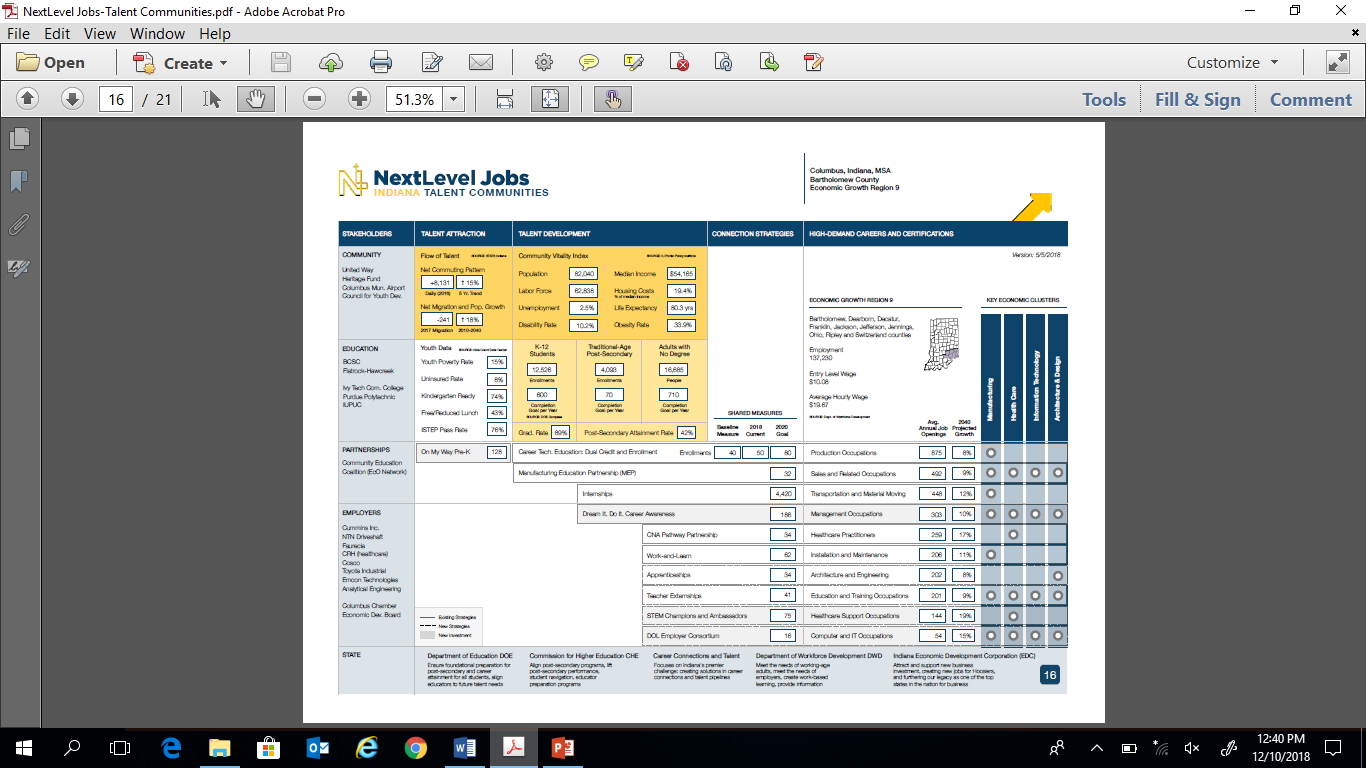 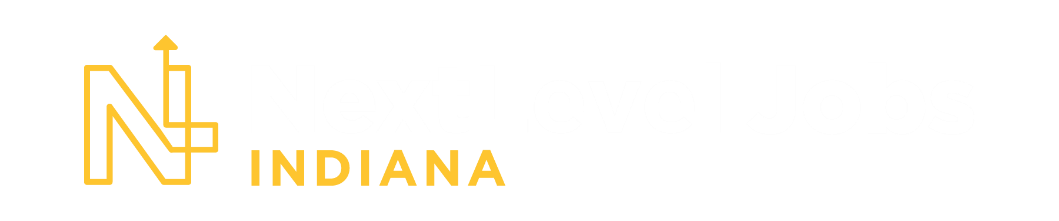 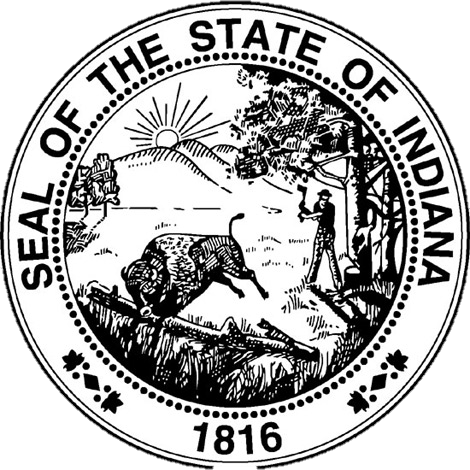 21st Century Talent Regions
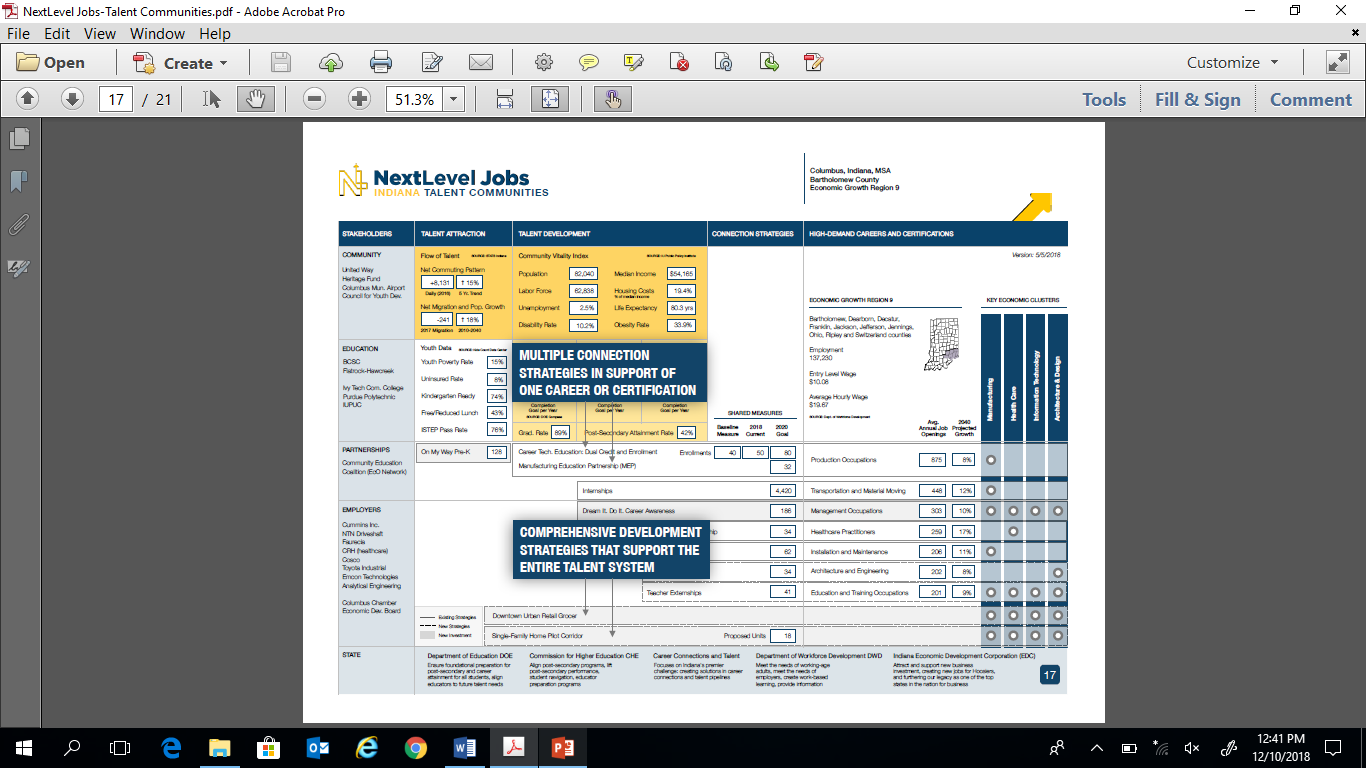 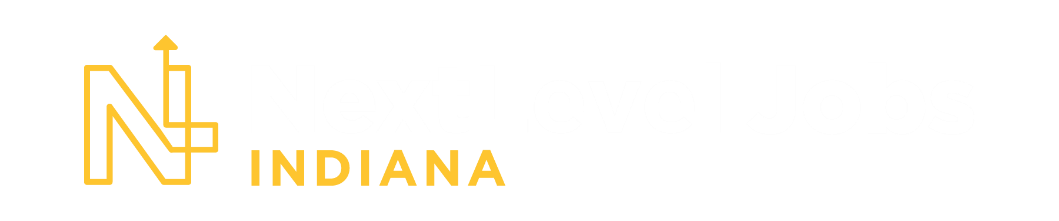 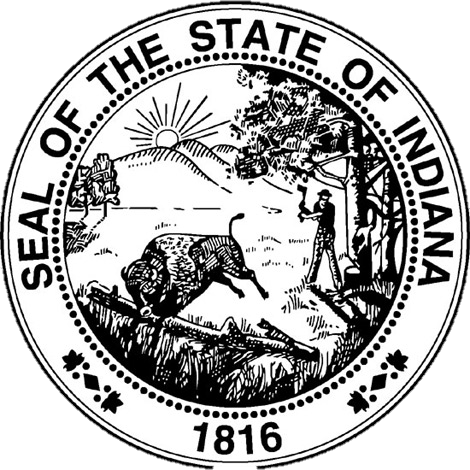 21st Century Talent Regions
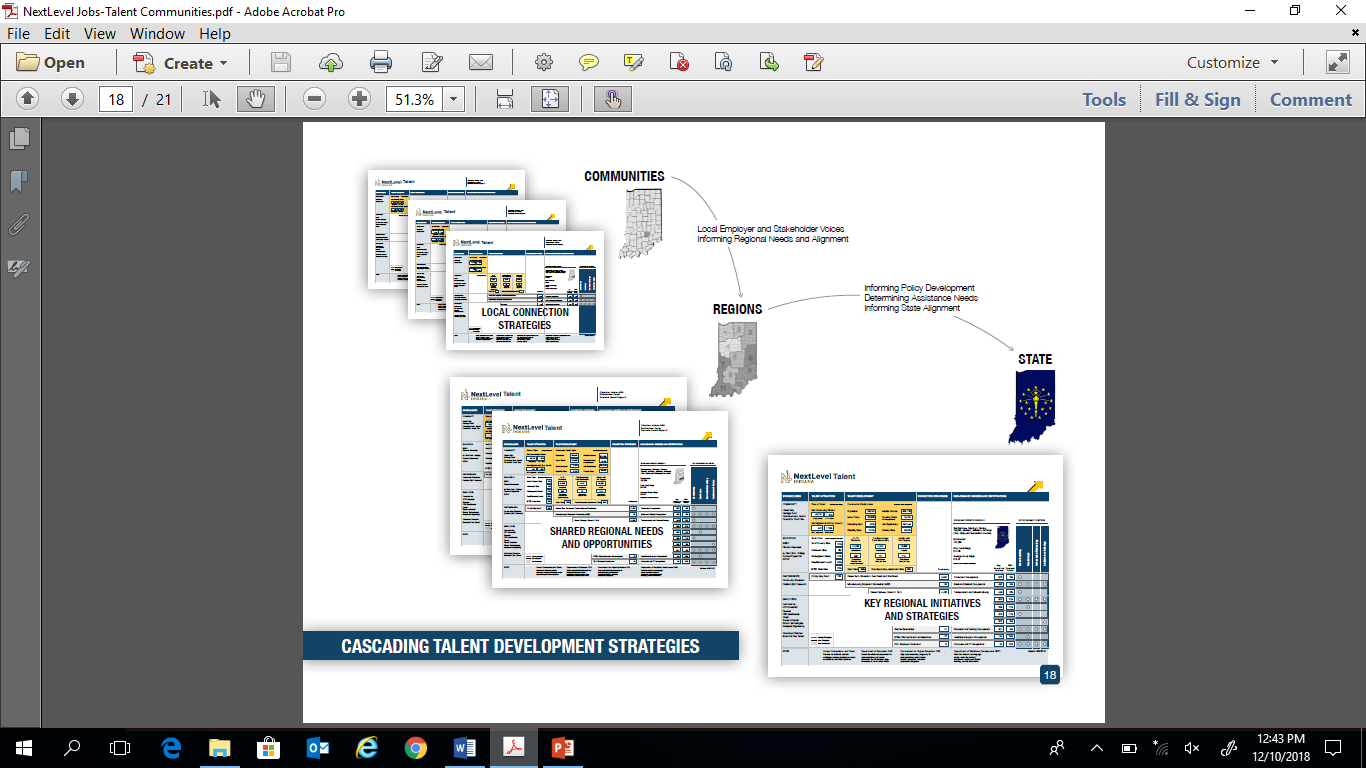 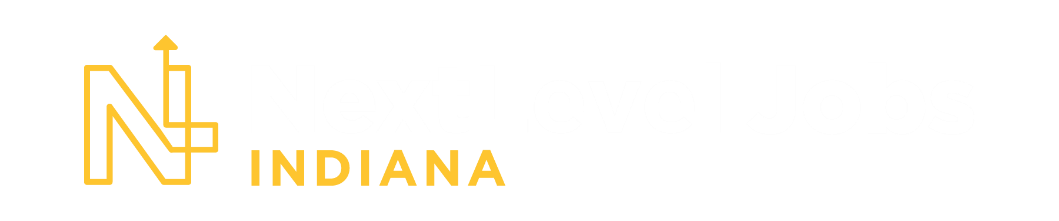 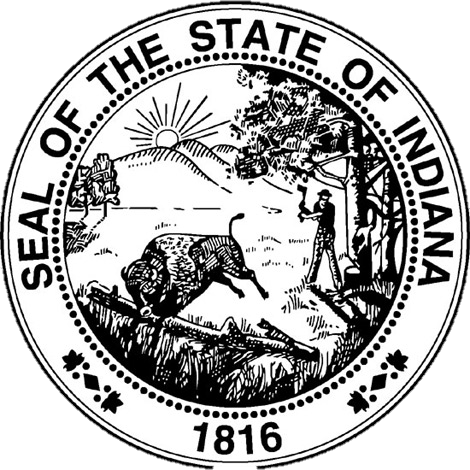 21st Century Talent Regions
Further information
  
  
Contact:
Indiana Office of Career Connections and Talent
Website:  www.IN.gov/CCT
E-mail:  secretary@cct.in.gov 
Phone:  317-234-4311
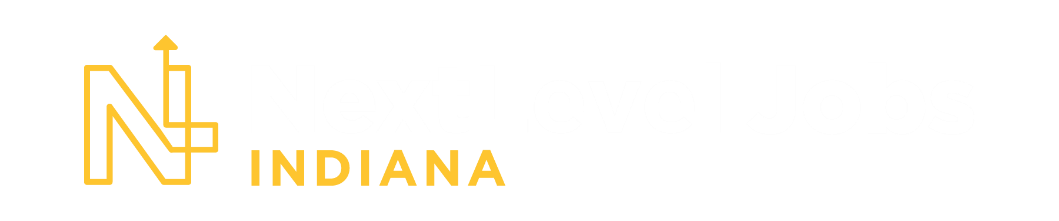 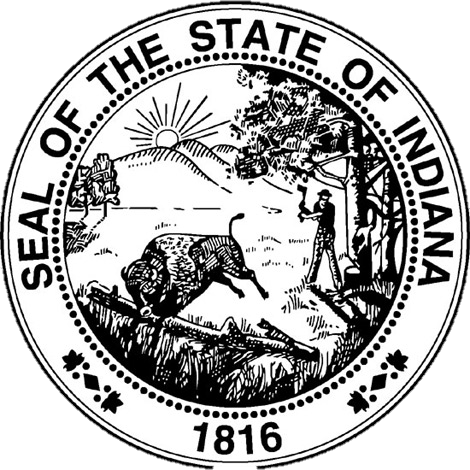